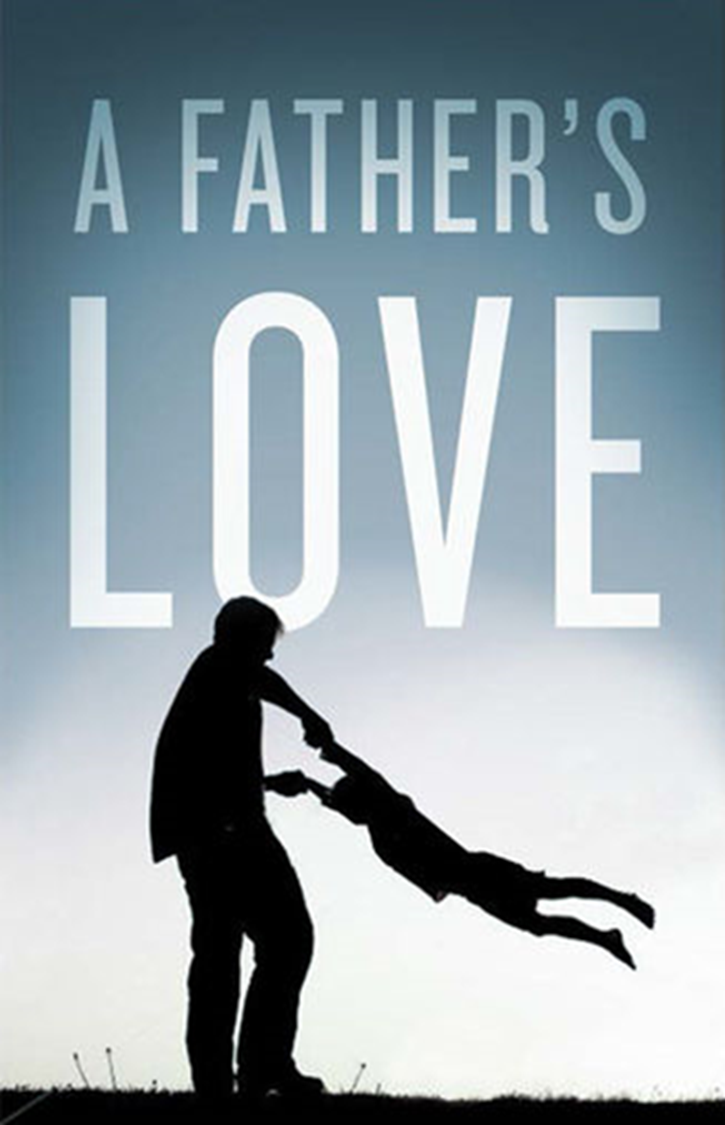 Waits
2 Peter 3:9
1 Corinthians 13
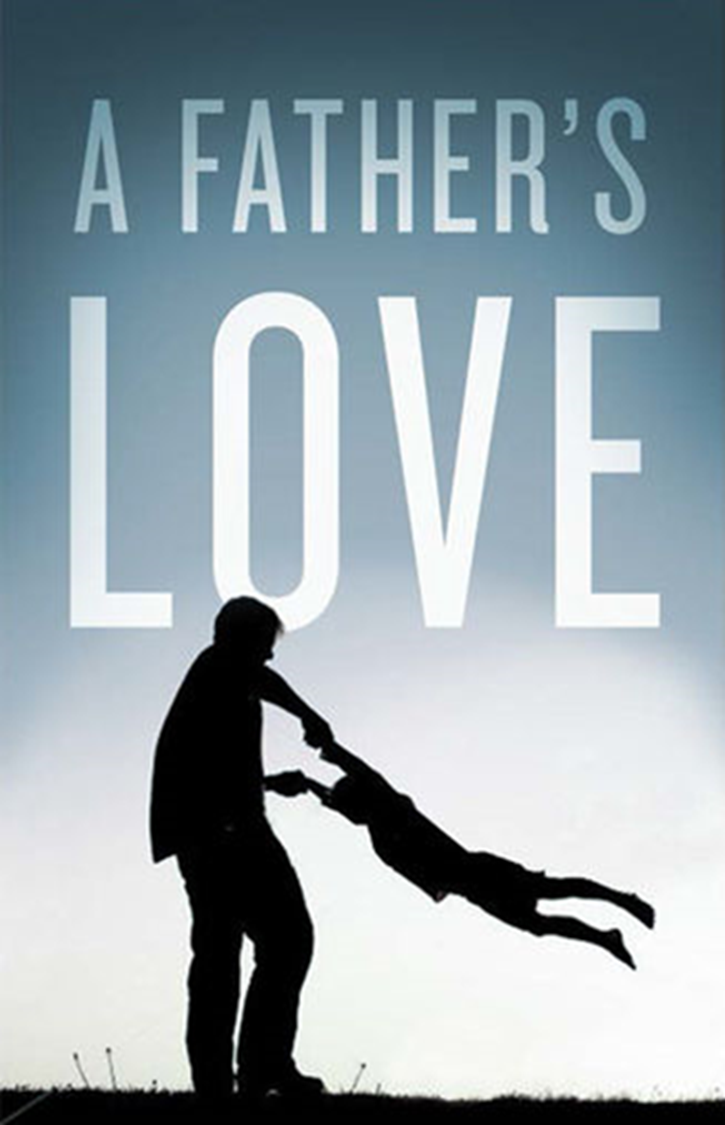 Waits
Is useful
Titus 3:4-7
1 Corinthians 13
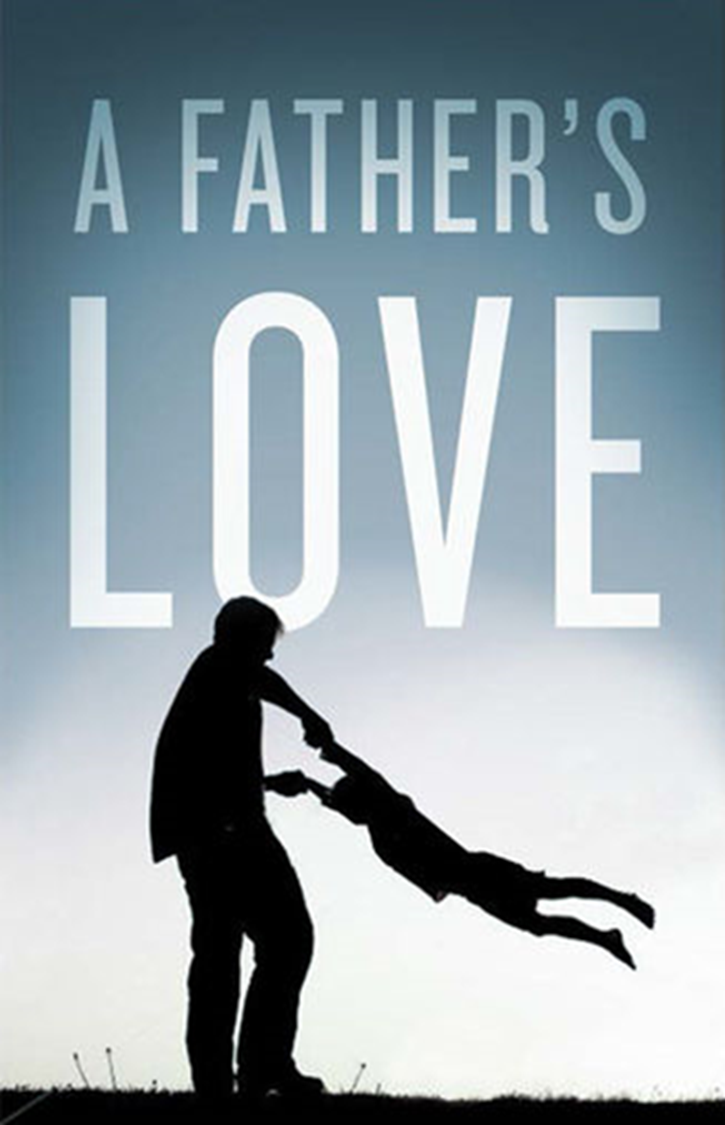 Waits
Is useful
Is content
Exodus 34:13-14
1 Corinthians 13
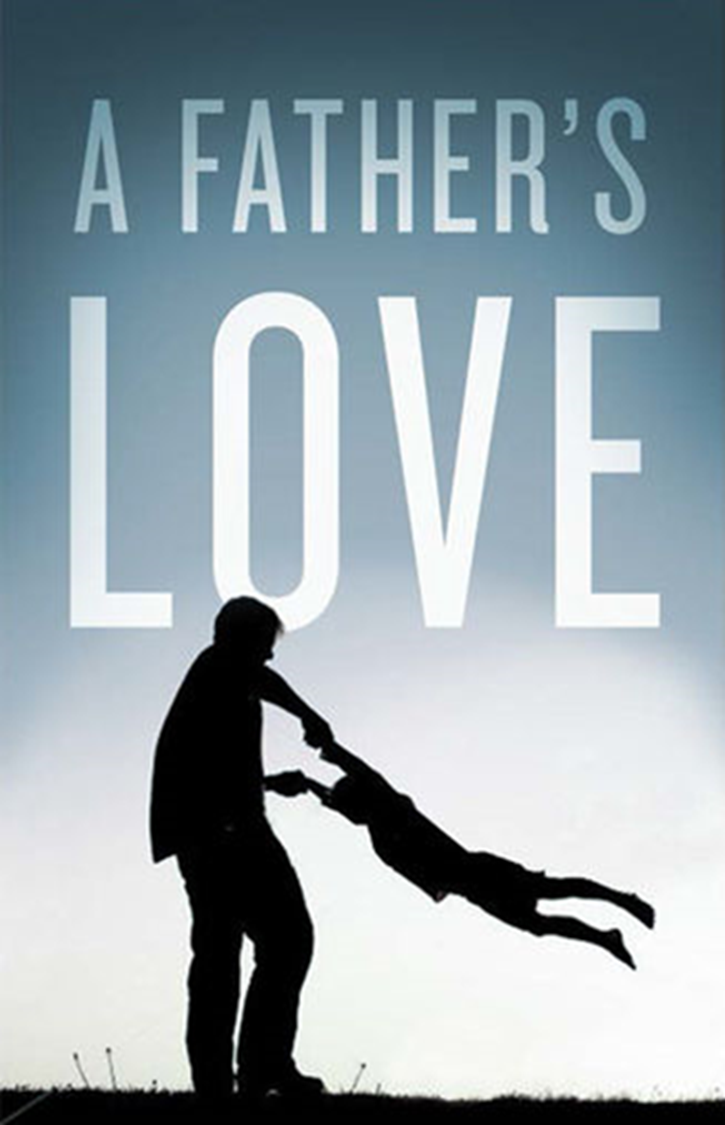 Waits
Is useful
Is content
Is humble
Philippians 2:5-8
1 Corinthians 13
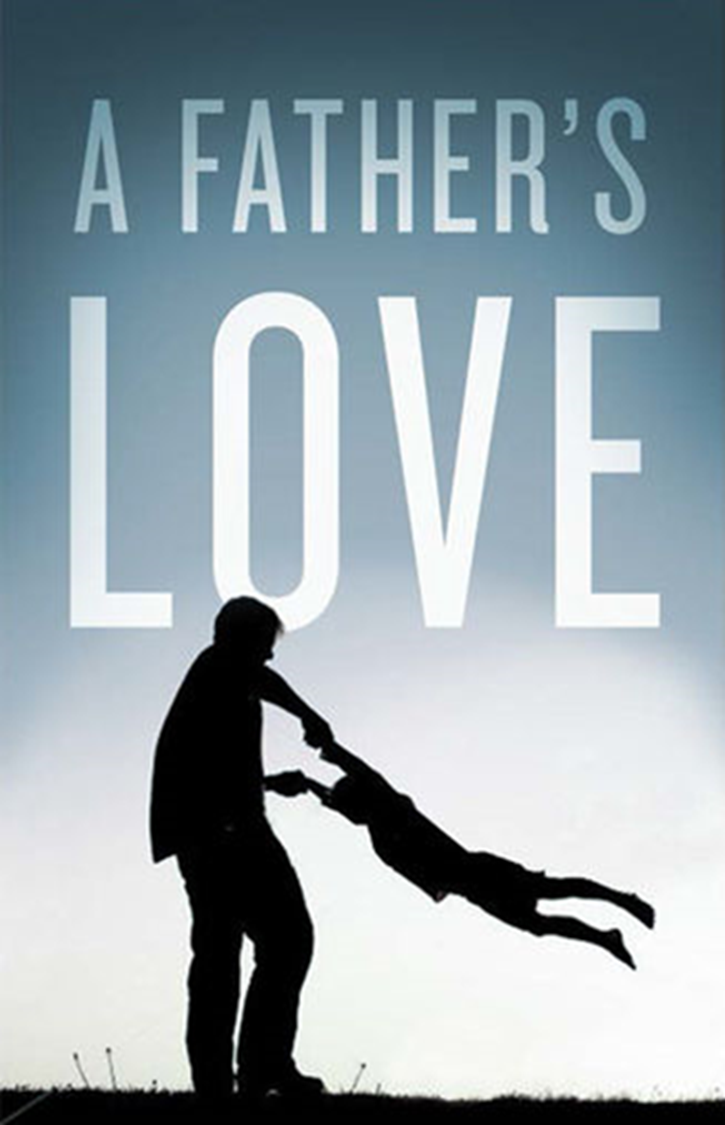 Waits
Is useful
Is content
Is humble
Is calm
Galatians 5:23
1 Corinthians 13
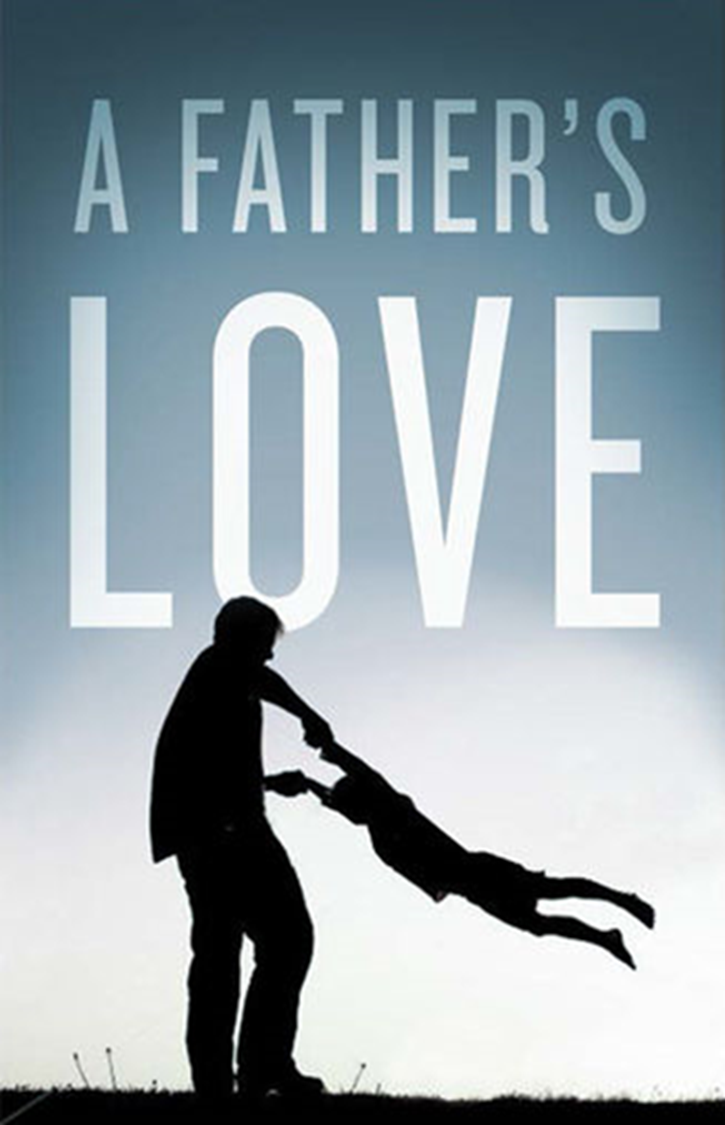 Waits
Is useful
Is content
Is humble
Is calm
Is selfless
Romans 5:8-10
1 Corinthians 13
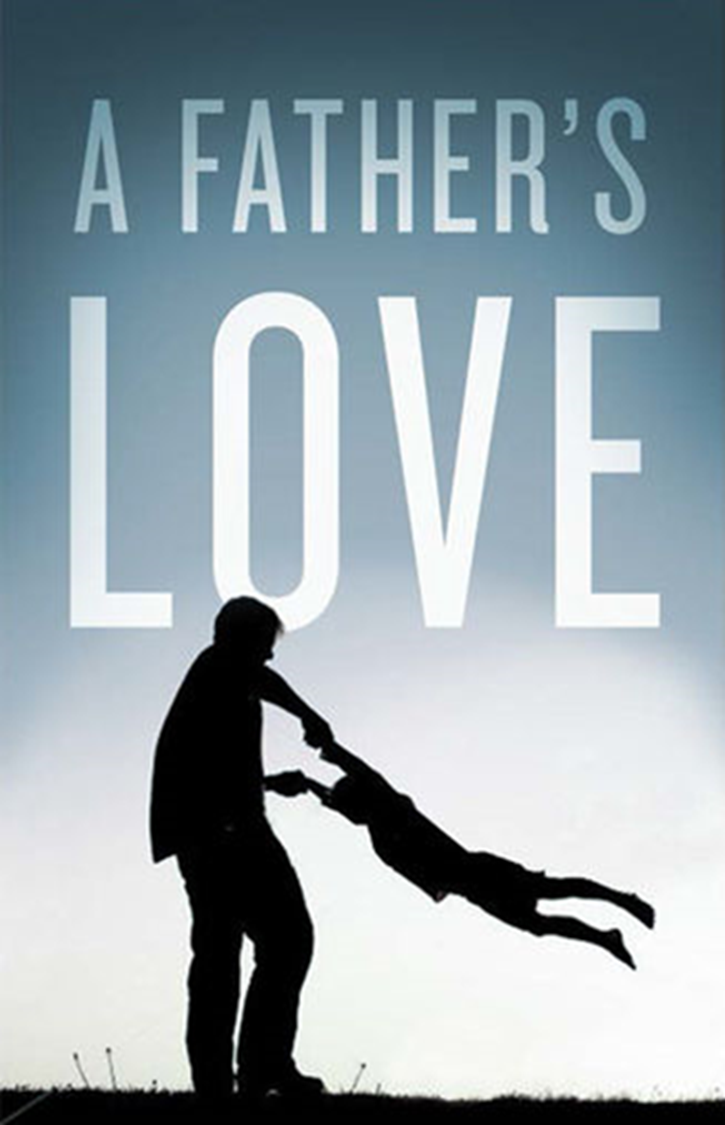 Waits
Is useful
Is content
Is humble
Is calm
Is selfless
Is joyful
Ezekiel 33:11
Luke 15:32
1 Corinthians 13
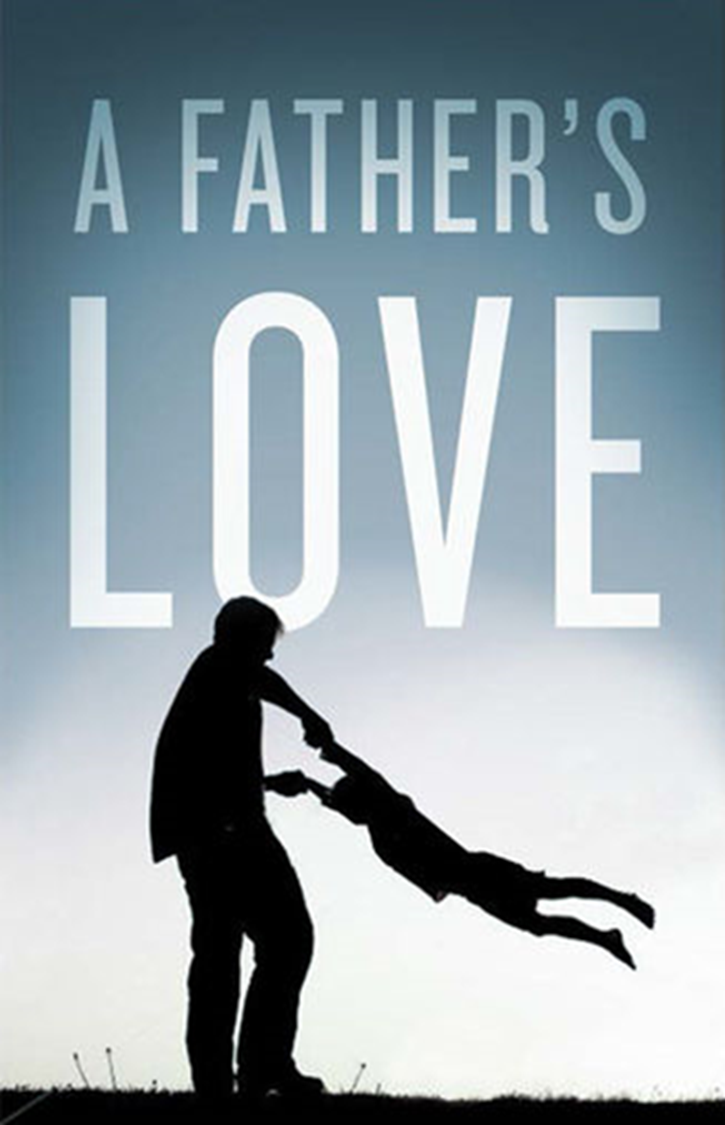 Waits
Is useful
Is content
Is humble
Is calm
Is selfless
Is joyful
Takes the long view
Hebrews 4:14-16
1 Corinthians 13
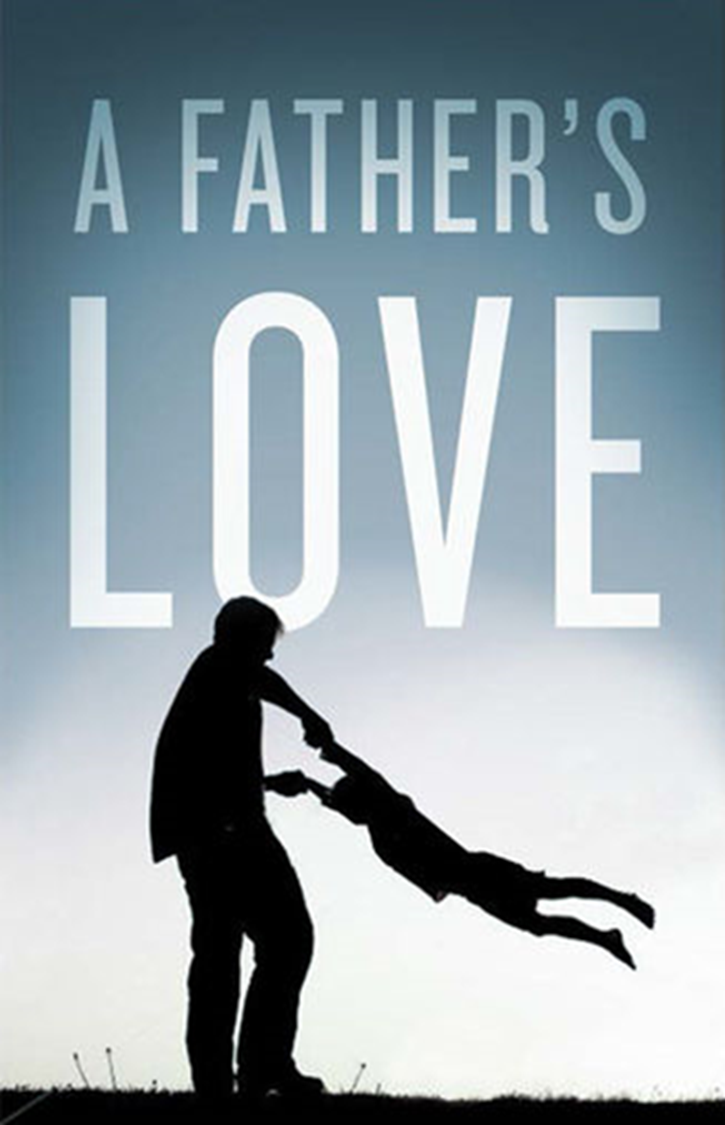 Waits
Is useful
Is content
Is humble
Is calm
Is selfless
Is joyful
Takes the long view
Lasts
1 John 4:7-8, 16
1 Corinthians 13